1
VOLUNTEER TRAININGBASCOMB ELEMENTARY SCHOOL
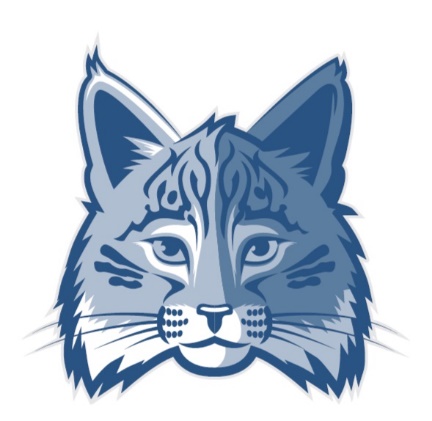 2023-24 Volunteer Training
2
VOLUNTEERS
Thank you for volunteering at Bascomb Elementary School.  Your time and talent is a true benefit to teachers and students.
A volunteer…..
is a link between our school program and the Bascomb  community, an extra smile, and an extra set of hands to assist in or out of the classroom. 
assists in helping to provide the most positive school experiences for Bascomb’s students.  Therefore, it is important to understand the role of a volunteer.
works under the direction and guidance of school personnel.
SUPERVISION of  VOLUNTEERS
3
School volunteers always work under the direct supervision of the Bascomb staff.   Also, they only work with those staff members who have requested the volunteer services.
SUCCESSFUL VOLUNTEERS…..
4
are good role models 
are dependable and punctual 
dress appropriately for the location and duties they are volunteering to do
VOLUNTEER RESPONSIBILITY 
   respect the student’s and staff’s confidentiality 
Each volunteer must sign in and out in the school office. Signing in allows the school system to keep records of volunteer hours in the school. 
For security reasons and in case of emergency, it is important for school administrators to know who is in the building and why. 
The use of any tobacco product is prohibited in any building owned or operated by the Board of Education. 
No smoking at school facilities. We also ask that you treat field trips as if they were on school property and do not smoke while supervising students on field trips.
Mandated reporters
5
CHEROKEE COUNTY SCHOOL DISTRICTGuidelines for Volunteers
The following guidelines will hopefully make your stay a pleasant and productive experience:
If you promise to be here on a certain day and time, please don’t let us down. We really do need you!
Tell us what you really enjoy doing and what skills you have to contribute. We want you to enjoy your visit here.
Always wear your volunteer tag. We require our staff to challenge anyone who is not a staff  member and/or who is not properly identified.
If you see or hear students do or say things that are obviously inappropriate, let a teacher or administrator know who the students are and what they did. Please do not attempt to correct the problem yourself.
If there is a school problem, refer it to someone on the school staff. It is our job to solve school problems.
6
VOLUNTEER GUIDELINES
The professional staff at Bascomb is responsible for all student instruction, safety and discipline.  Volunteers are not responsible for:
curriculum or teaching plans 
disciplining students 
students’ permanent records (psychological records, grades, health history, etc.) 
evaluating achievement or discussing student progress 
counseling students 
working outside of the scope of the duties they have been asked to assist with
7
Our common goal is to have the best school possible. 
Together we can make it happen!

When you volunteer to work in the school, remember that you must respect every student’s and parent’s right of confidentiality.
Volunteers who work in the school will invariably become aware of situations in which a student has disciplinary concerns. If this happens, we insist that the student’s name not be discussed with anyone inside or outside of school.
If you are volunteering to work in the classroom, make sure your presence is as unobtrusive as possible. Teachers need help, but a volunteer who doesn’t follow directions becomes an added burden rather than a support.
 If you have concerns after a visit, make sure you either discuss them with the teacher, counselor or administrator.
Have a good time! A school filled with happy volunteers is a better place to teach and learn.
8
Mandated Reporter
Understand that under current GA Law (O.C.G.A § 19-7-5), school-affiliated volunteers are considered as “mandated reporters” of suspected child abuse. 
Should you gain information as it relates to a suspected case of child abuse through a verbal/written communication, direct observation, or some other manner, you must report this information to your school’s administration immediately. 
It will become that administrator’s (or designee’s) responsibility to then report the suspected abuse to the appropriate state or local investigative agency.
Field Trips  



Student supervision is the primary requirement of chaperones. Safety first!

If you have any concern or issue with any student, please notify the teacher immediately. 

Please refrain from using your cell phone (except for emergencies only). Cell phones are a distraction and jeopardize student safety.

Please refrain from taking photos of other students.

Students remain with chaperones at all times – visit the restroom as a group.
9
10
Discipline
Volunteers should in no way discipline students.  Teachers are always in charge and maintain the sole responsibility for discipline.
If students misbehave, report this immediately to the teacher in charge. He/She will then determine the necessary course of action. 
Also, students are expected to treat volunteers with the same level of respect given to other school personnel.
 If students are not being respectful towards you, do not hesitate to discuss the matter with the teacher or school administration.
11
Suggestions for Working with Students



Be yourself!  A friendly and kind spirit helps to foster volunteer- student relationships. 
Encourage and praise students for their efforts. 
Follow emergency procedures when necessary.
Have a sense of humor! Students enjoy it and it will help guarantee your success. 
Always follow the school rules.   Maintain rules and practices  followed by school personnel.  Also, be familiar with school and classroom rules. 
Read the student handbook before beginning as a volunteer. 
Always uphold  your position of responsibility and authority.
12
Volunteering
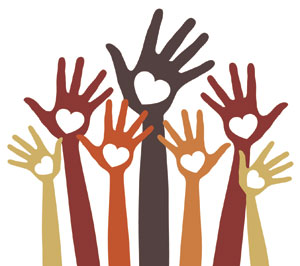 Volunteering is the giving of time, energy and concern. 

It is an honorable and cherished responsibility of our school.
13
VOLUNTEER APPLICATION to the front office.